Figure 3. Regions showing activity for overcoming a prepotent response tendency for the target phase of the task.
Cereb Cortex, Volume 15, Issue 7, July 2005, Pages 899–912, https://doi.org/10.1093/cercor/bhh189
The content of this slide may be subject to copyright: please see the slide notes for details.
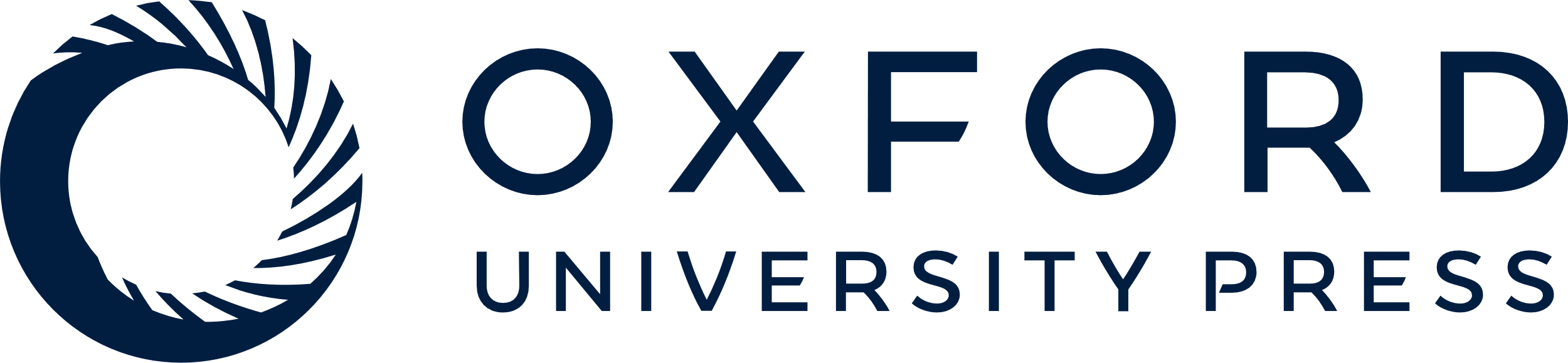 [Speaker Notes: Figure 3. Regions showing activity for overcoming a prepotent response tendency for the target phase of the task.


Unless provided in the caption above, the following copyright applies to the content of this slide: Cerebral Cortex V 15 N 7 © Oxford University Press 2004; all rights reserved]